Select a Letter
Aa
Bb
Cc
Dd
Ee
Ff
Gg
Hh
Ii
Jj
Kk
Ll
Mm
Nn
Oo
Pp
Qq
Rr
Ss
Tt
Uu
Vv
Ww
Xx
Yy
Zz
Letter Aa
Back
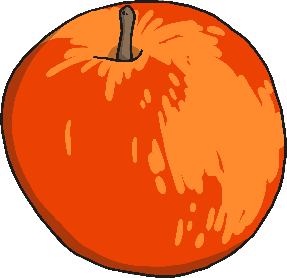 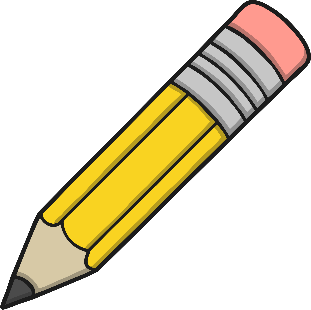 apple
A
a
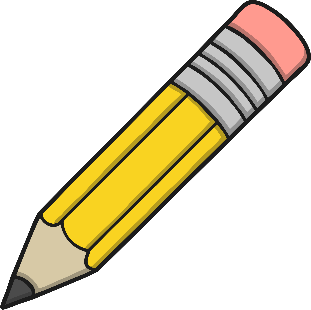 Letter Bb
Back
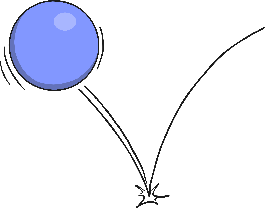 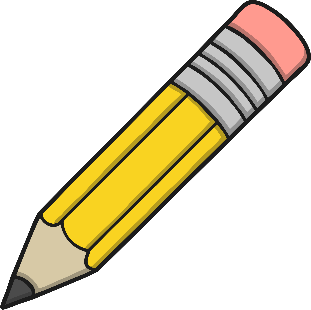 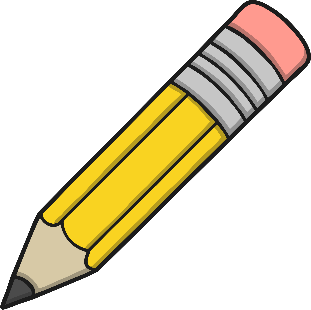 ball
B
b
Letter Cc
Back
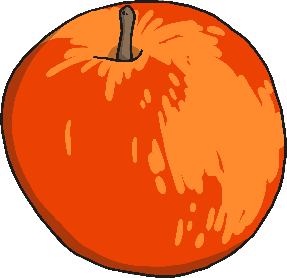 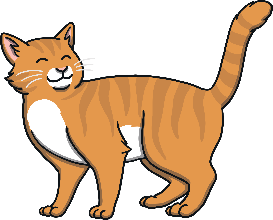 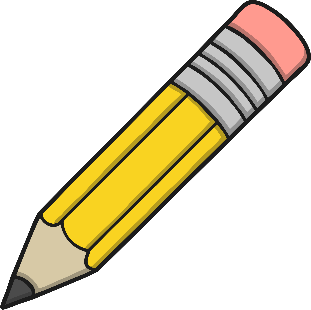 cat
C
c
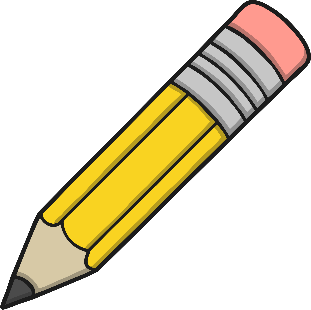 Letter Dd
Back
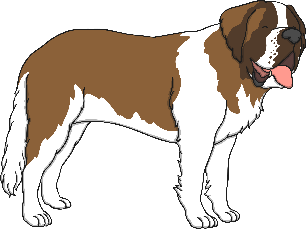 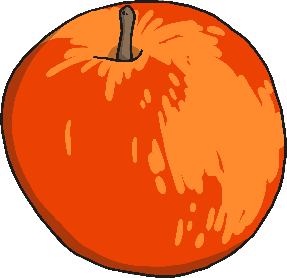 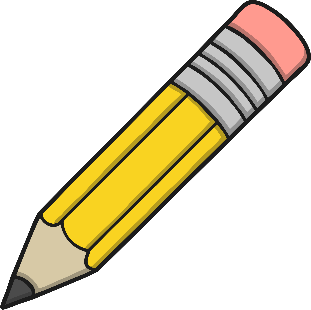 dog
D
d
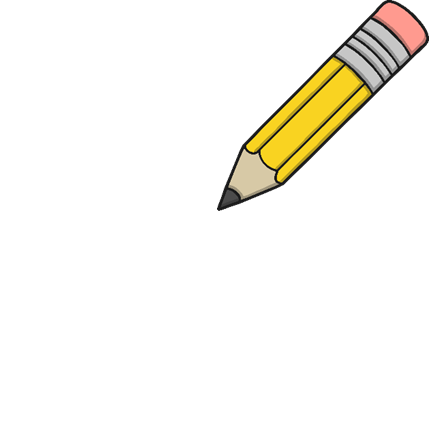 Letter Ee
Back
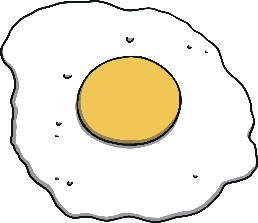 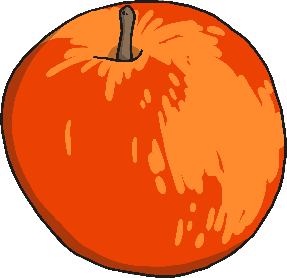 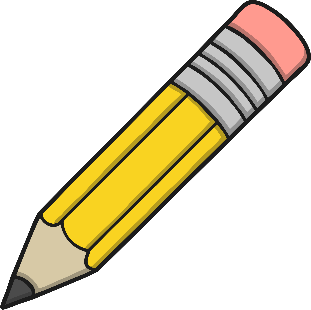 egg
E
e
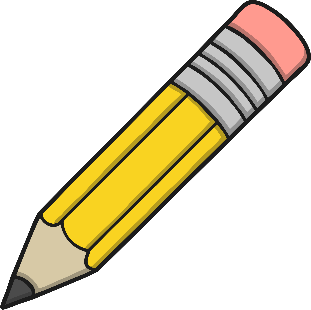 Letter Ff
Back
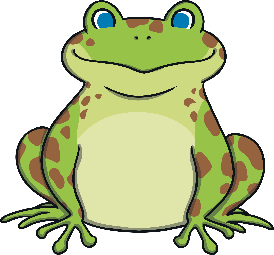 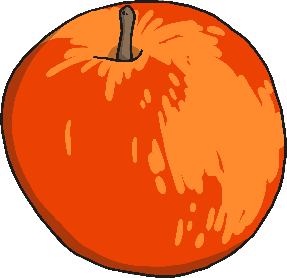 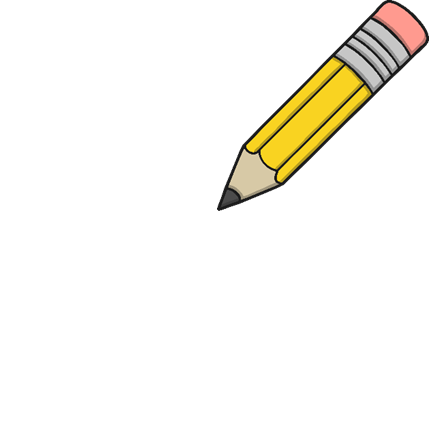 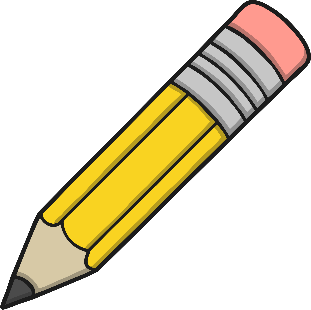 frog
F
f
Letter Gg
Back
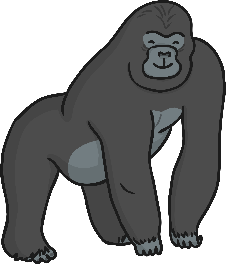 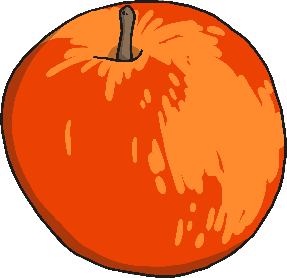 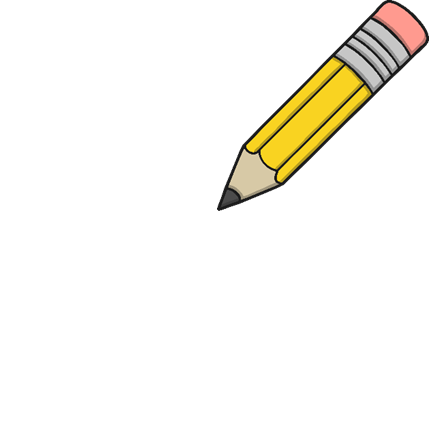 gorilla
G
g
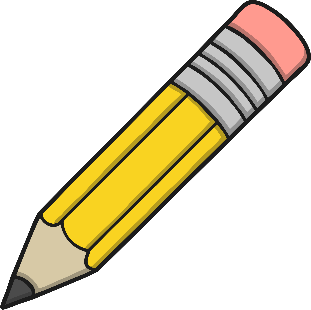 Letter Hh
Back
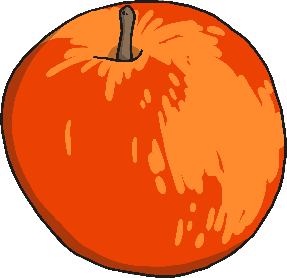 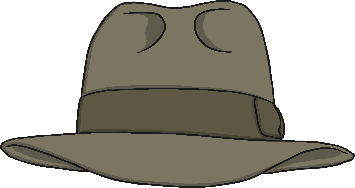 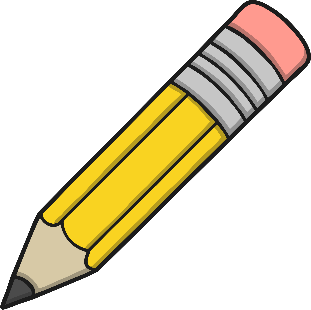 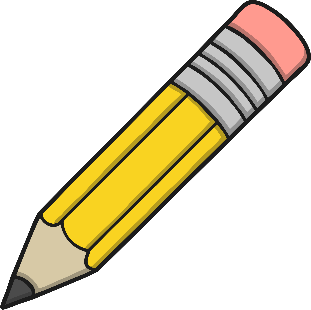 hat
H
h
Letter Ii
Back
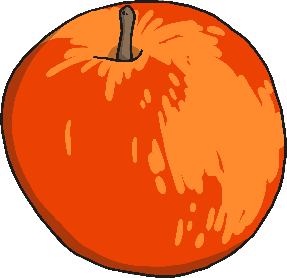 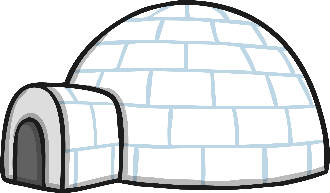 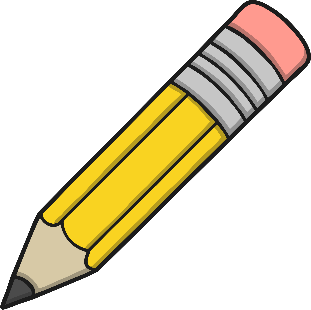 igloo
I
i
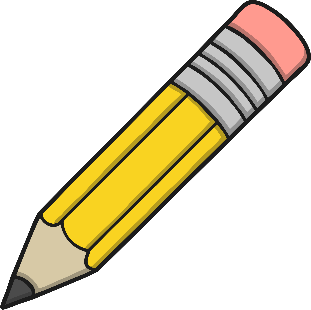 Letter Jj
Back
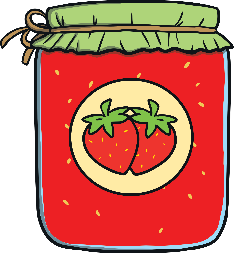 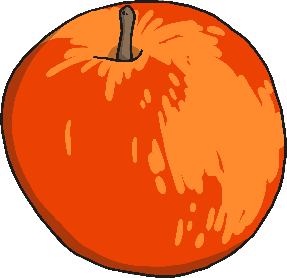 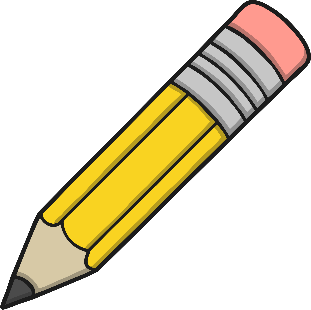 jam
J
j
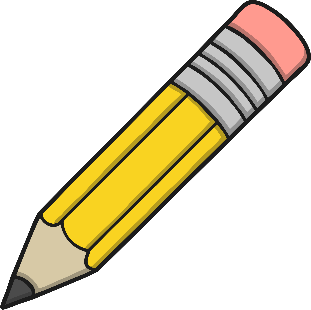 Letter Kk
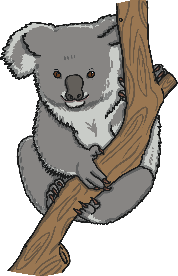 Back
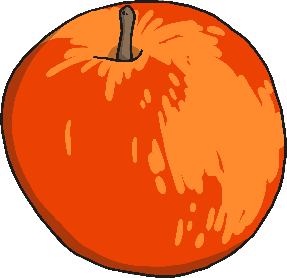 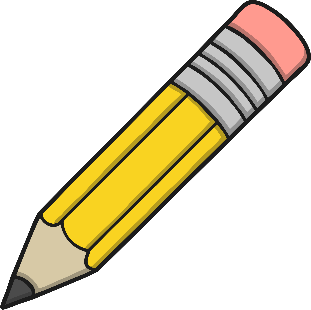 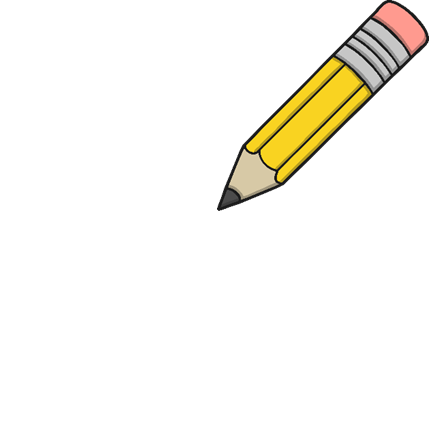 koala
K
k
Letter Ll
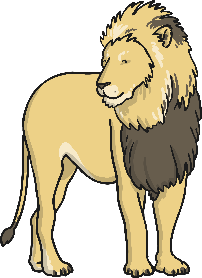 Back
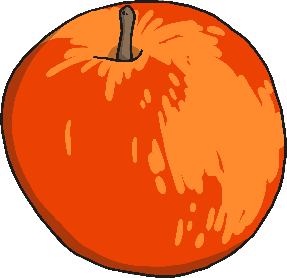 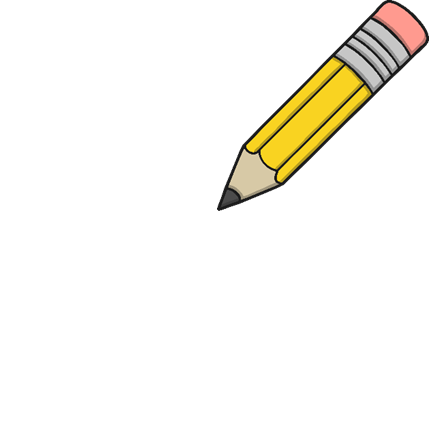 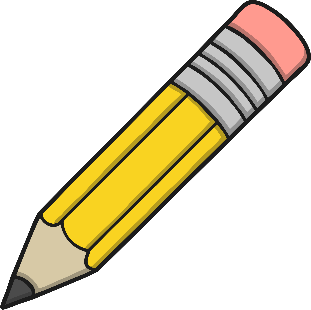 lion
L
l
Letter Mm
Back
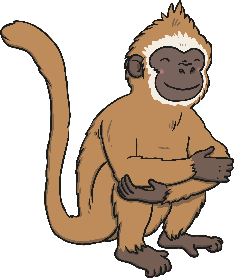 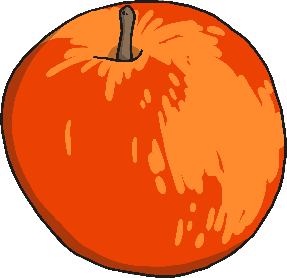 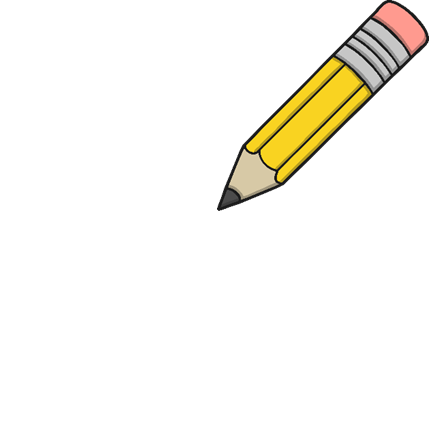 monkey
M
m
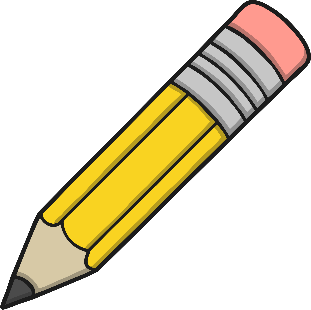 Letter Nn
Back
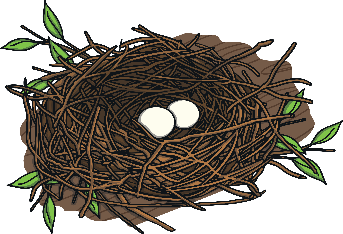 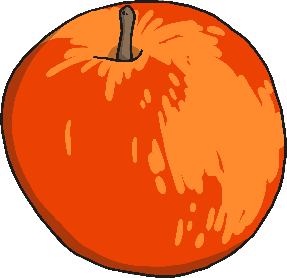 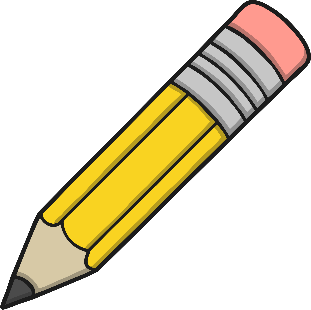 nest
N
n
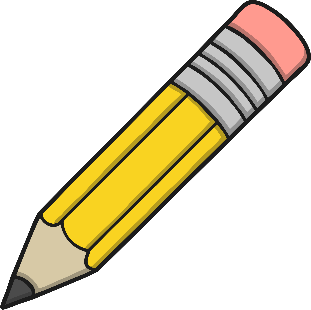 Letter Oo
Back
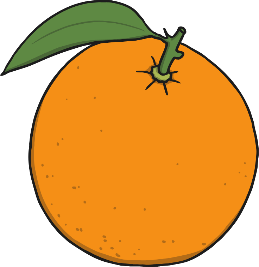 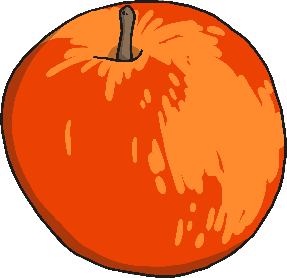 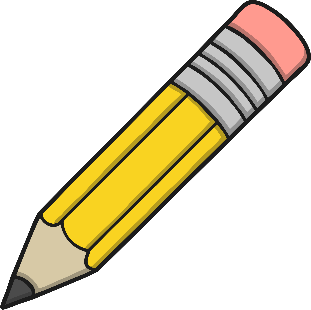 orange
O
o
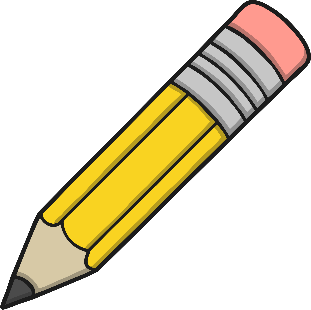 Letter Pp
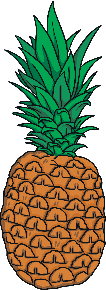 Back
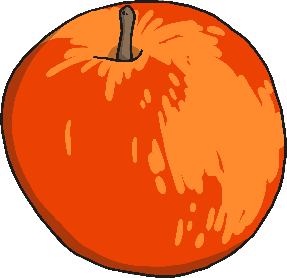 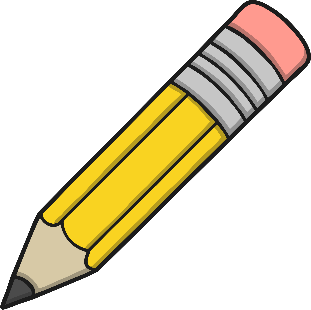 pineapple
P
p
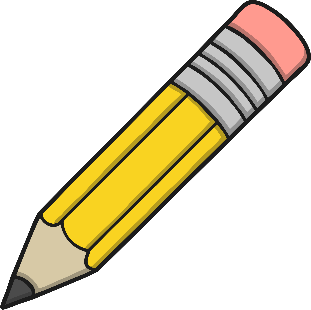 Letter Qq
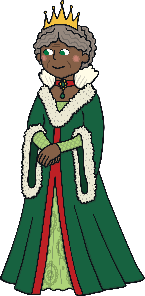 Back
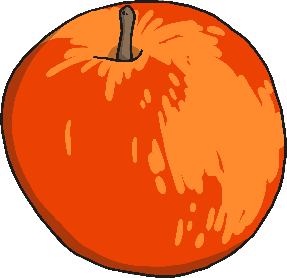 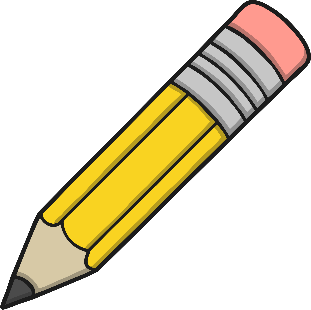 queen
Q
q
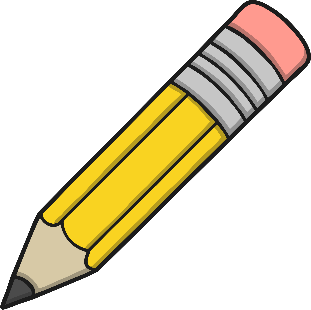 Letter Rr
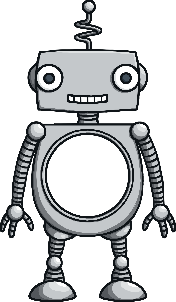 Back
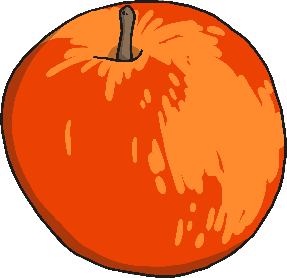 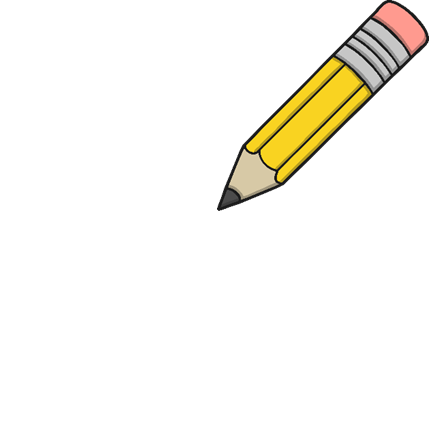 robot
R
r
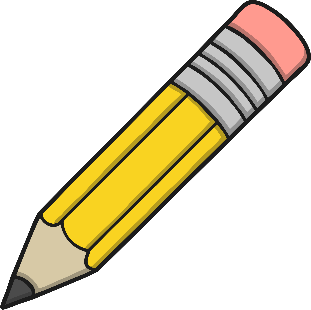 Letter Ss
Back
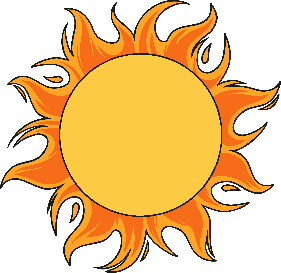 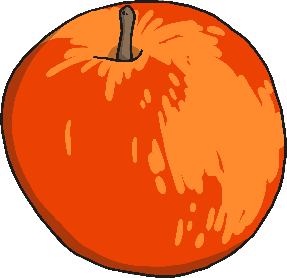 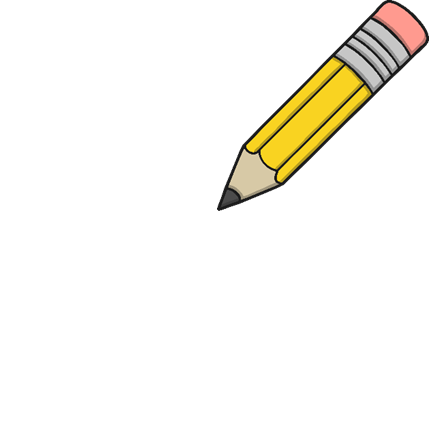 sun
S
s
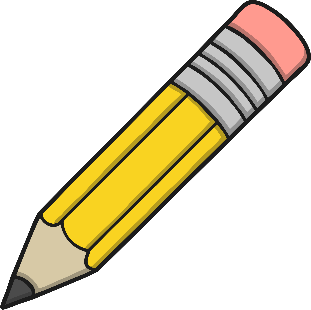 Letter Tt
Back
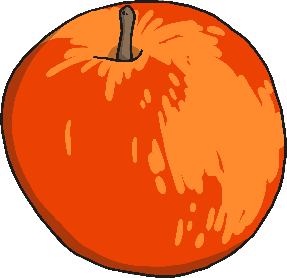 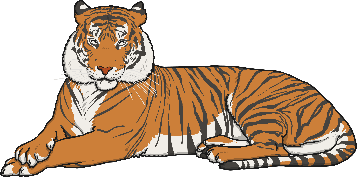 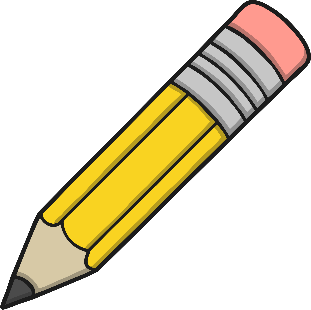 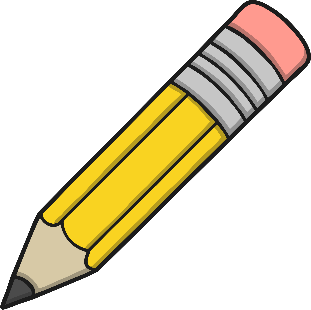 t
tiger
T
Letter Uu
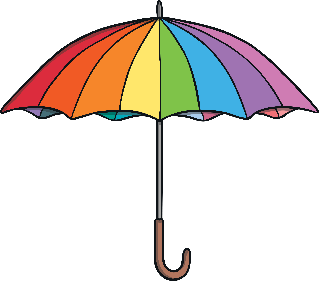 Back
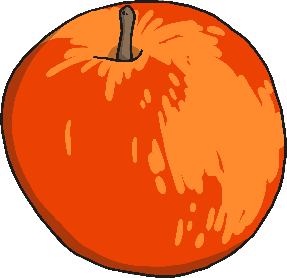 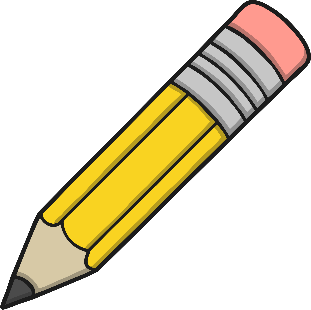 umbrella
U
u
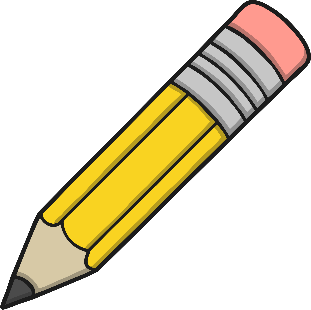 Letter Vv
Back
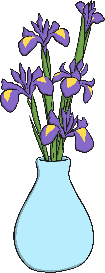 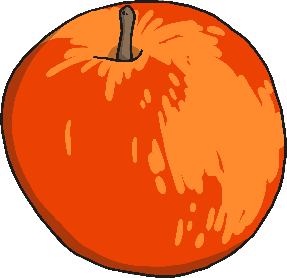 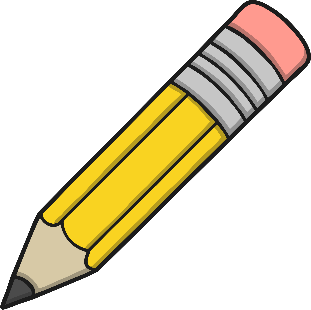 vase
V
v
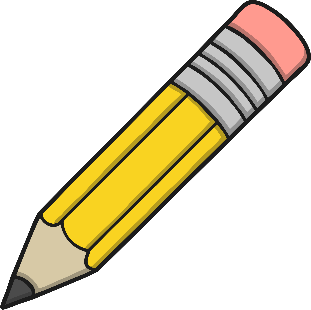 Letter Ww
Back
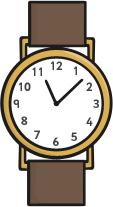 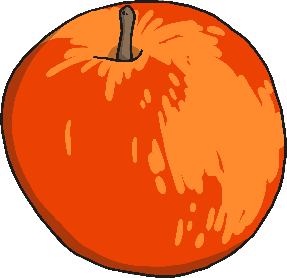 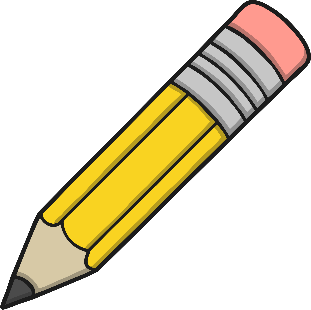 watch
W
w
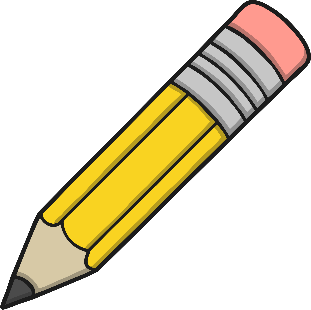 Letter Xx
Back
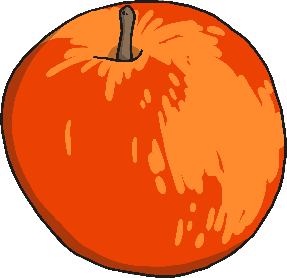 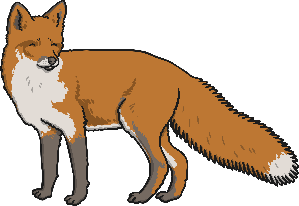 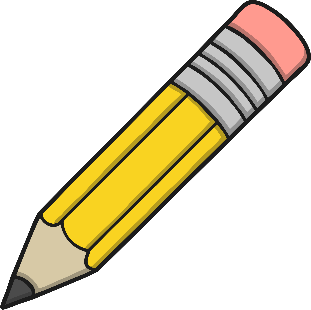 fox
X
x
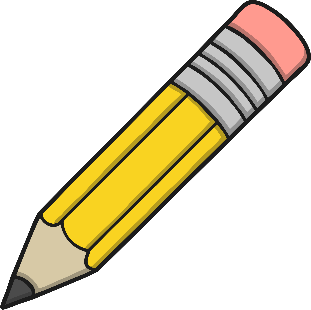 Letter Yy
Back
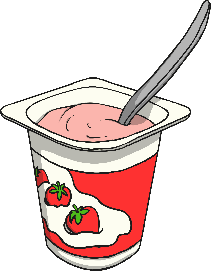 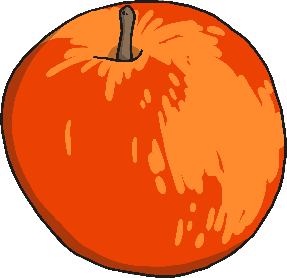 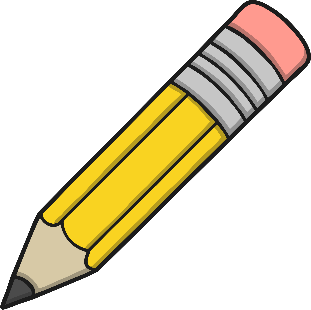 yoghurt
Y
y
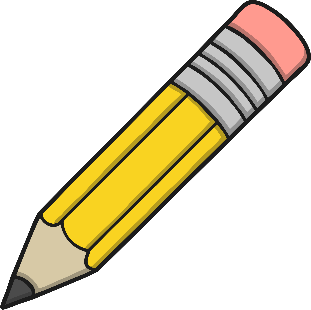 Letter Zz
Back
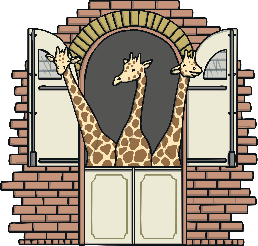 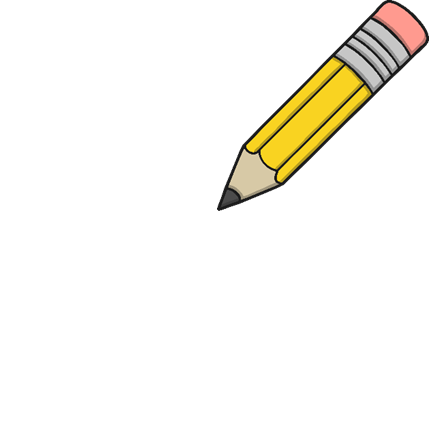 zoo
Z
z
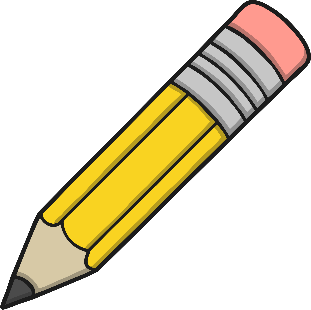